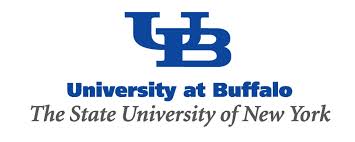 Libra: 
Methodology Development Library
Alexey Akimov
MolSSI workshop “Modular Software Infrastructure
for Excited State Dynamics” University at Buffalo, Buffalo, June 9, 2018
[Speaker Notes: One of the motivations for the development of this package has been my continued interest in studying methodological aspects of chemical dynamics.]
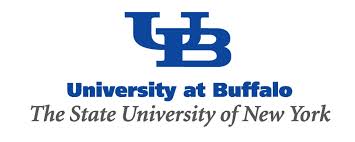 Outline


Introduction to Quantum Dynamics Hub and Libra 

Even closer marriage of C++ and Python 

nHamiltonian – dynamics workflow organizer, shared access

Hierarchy of Hamiltonians – handling coupled trajectories
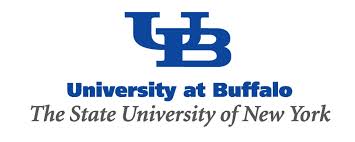 An overview of the Quantum Dynamics Hub
A platform for development of codes for quantum dynamics
Is a Github organization, not a personal repository
Code dissemination and “backup”
Version control – the history of all revisions, contributions
Quality control – Travis CI, peer-review
Learning, Discussions, and Collaboration
GitHub - version control system:
User Forum
Source Codes
Web Sites
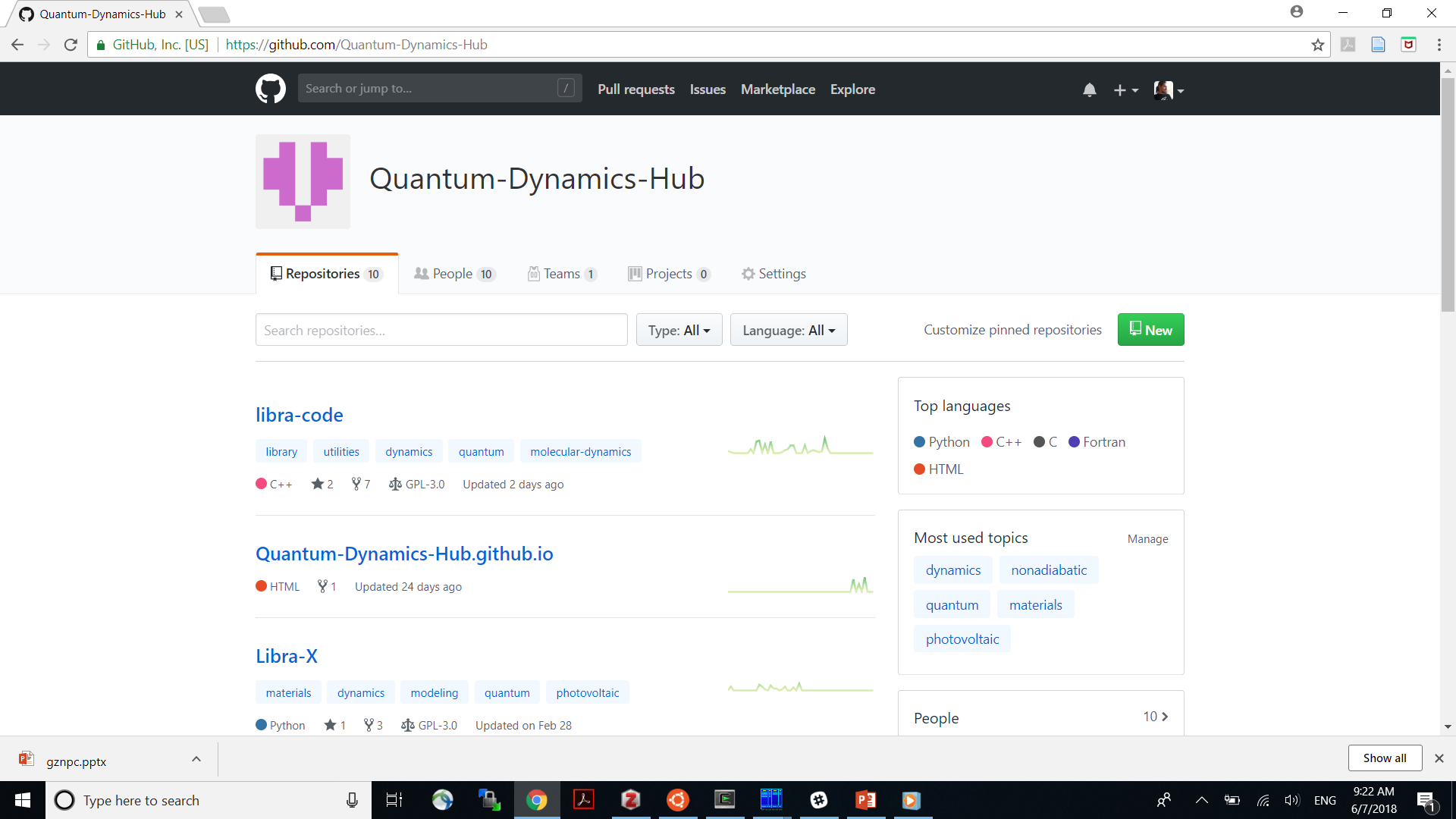 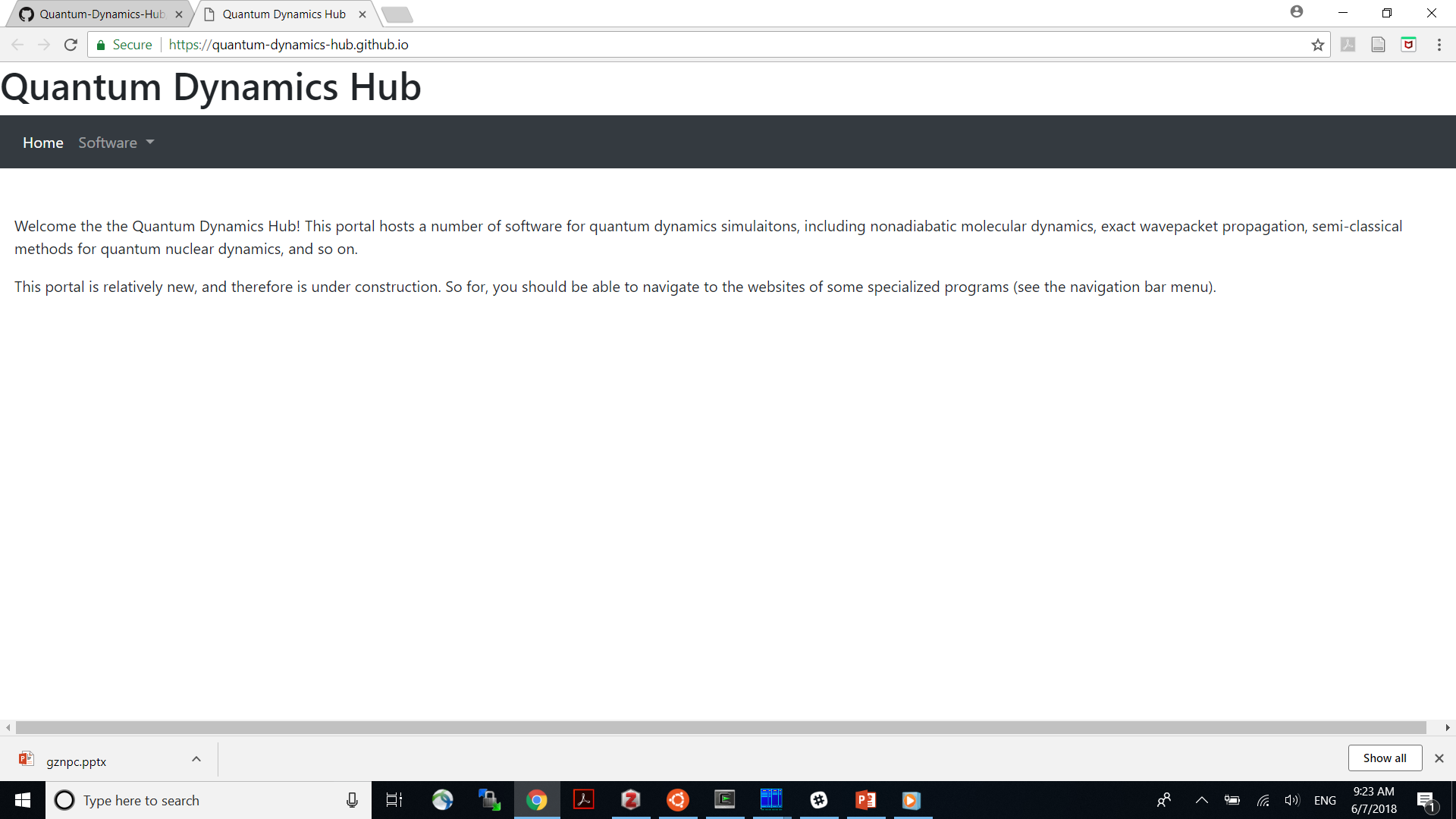 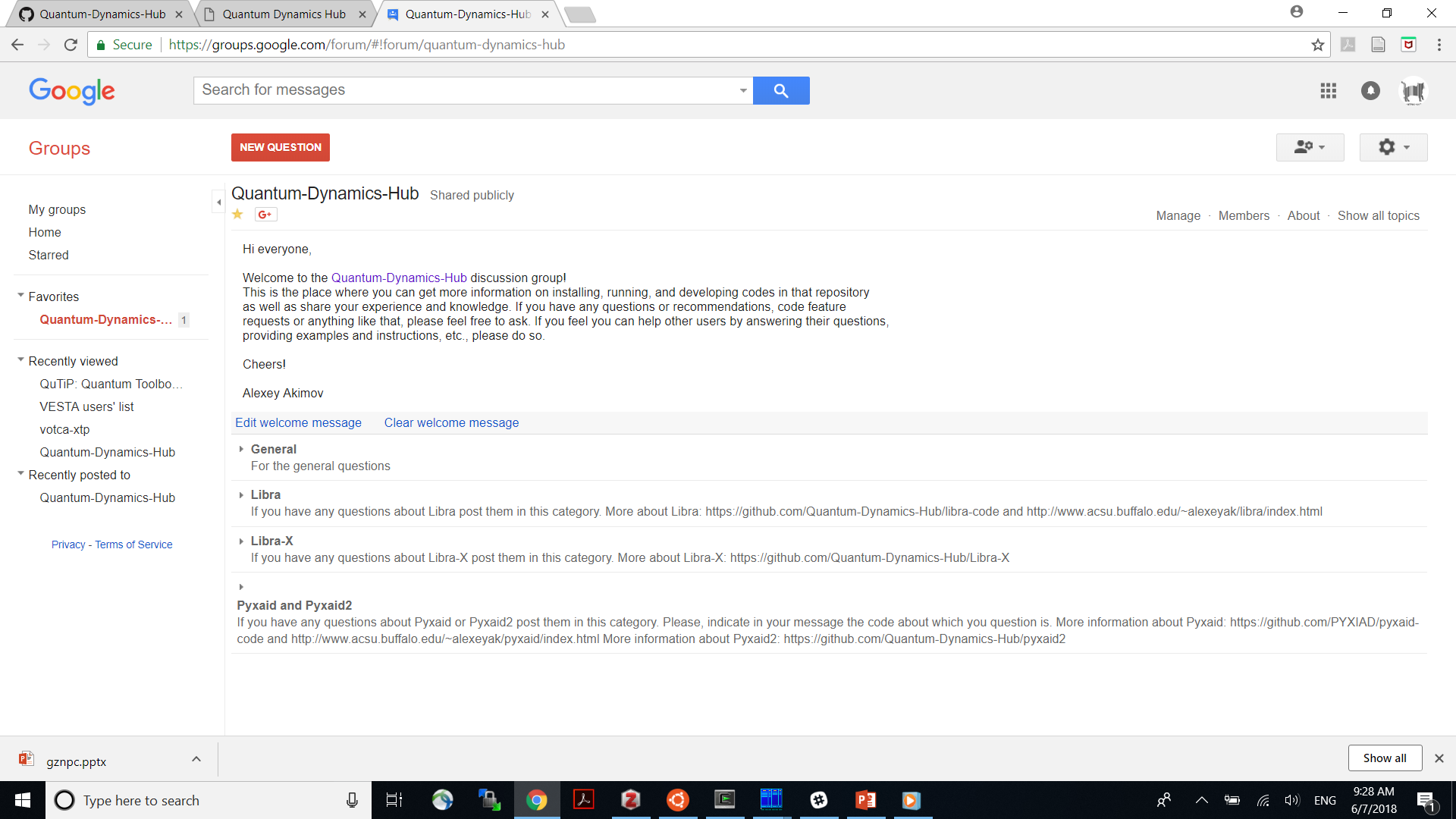 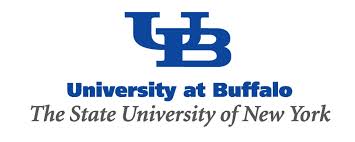 Codes overview: Status, Plans, etc.
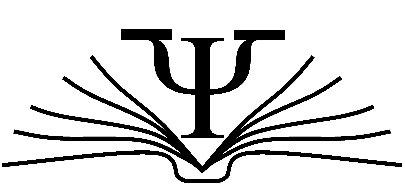 Libra
(later in this presentation)
Akimov JCC, 2016, 37, 1626
New: David Turner (Kansas State U) 
parallelized version of Pyxaid, to be added soon
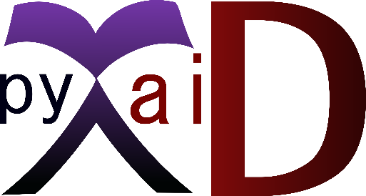 Pyxaid
Website: is still on the UB server, to be moved to GitHub
Akimov, Prezhdo, JCTC, 2013, 9, 4959.
Akimov, Prezhdo, JCTC, 2014, 10, 789
More: Oleg Prezhdo
Pyxaid2 (no logo yet )

Better modularization
SOC, multiple k-points, etc.
Both are being further modularized: to be split into: core Libra, libra_py, libra/workflows
Forked codes:  
QTES code (Sophya Garshchuk group); IETSim code (Victor Batista group); SC-IVR (Nandini Ananth group)
Are being integrated into Libra… despacito… help is needed…
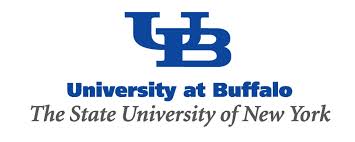 GitHub for Quantum Chemists
Developer
Central Repository
fork
Remote repo
(GitHub)
Devel
Master
Master
Devel
pull-request
git merge
git pull
git clone
git push
Merge/Revise/Decline
Master
Devel
Local repo
(computer)
Admin
Developer
More on the quality control – Matthew Chan
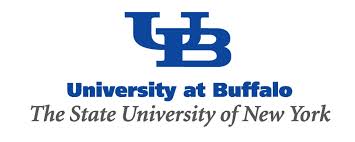 Libra overview
modular
Maximize and simplify the re-use
linear algebra, integrals, 
quantum and classical mechanics/dynamics,
nonadiabatic methods, surface hopping,
IO utilities, model preparation and analysis
versatile
polymorphism
task-diversified API & UI
focus on methods
Heavily use Python, but don’t forget about C++
Present use:

[1] ETHD methodology: 
Smith, B. A.; Akimov, A. V. J. Chem. Phys. 2018  148, 144106

[2] quasi-stochastic Hamiltonian approach to NA-MD
Akimov, A. V.  J. Phys. Chem. Lett.  2017  8, 5190-5195

[3] Tight-binding FMO-based NA-MD
Akimov, A. V.  J. Chem. Theory Comput.  2016  12, 5719-5736
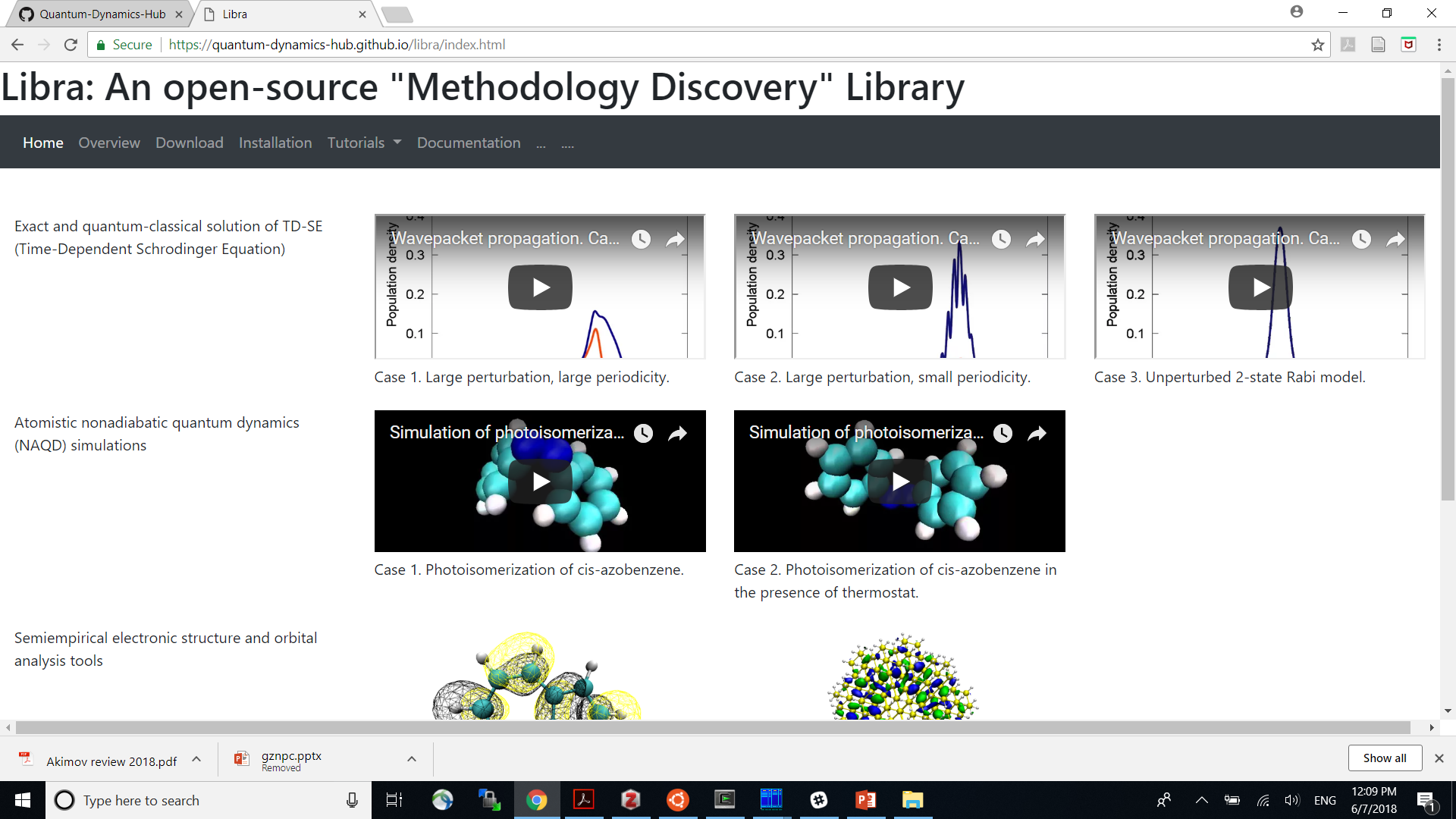 [Speaker Notes: So that is what Libra is essentially about.. 

To give you a more practical idea of how these design principles are implemented, lets discuss several modules..]
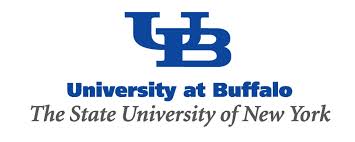 Modularity
Our vision
Common practice
Developer 1
Developer 2
Developer 1
Developer 2
Method/Utility
Method/Utility
Method/Utility
Method/Utility
Method/Utility
Method/Utility
Library
Code 1
Code 2
Code 1
Code 2
…
…
User 
community 1
User 
community 2
User 
community 1
User 
community 2
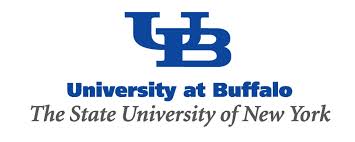 Libra versatility
Exact TD-SE integration
Ehrenfest & TSH methods
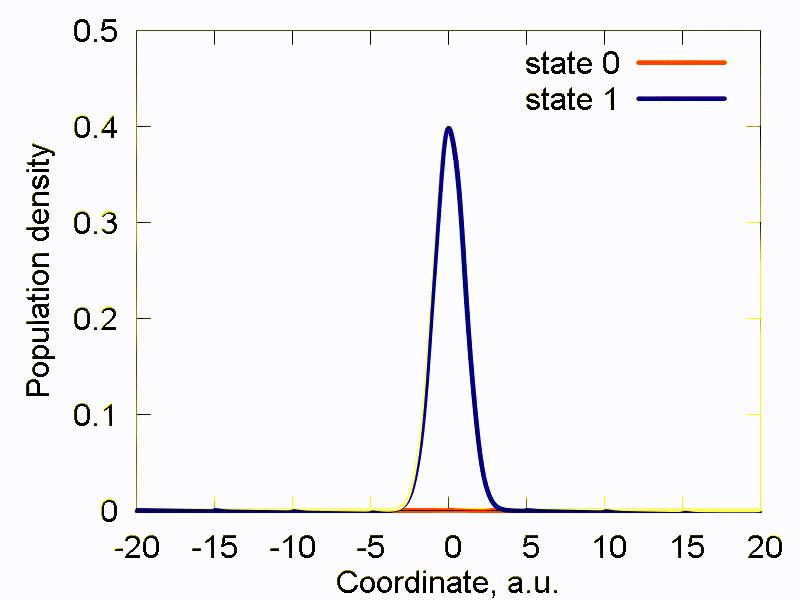 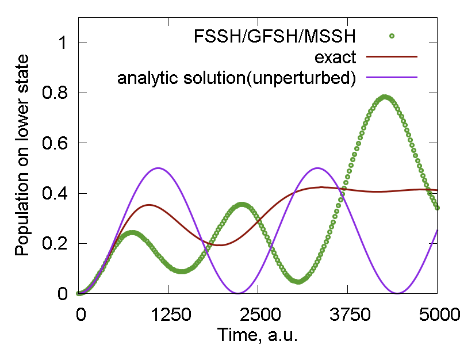 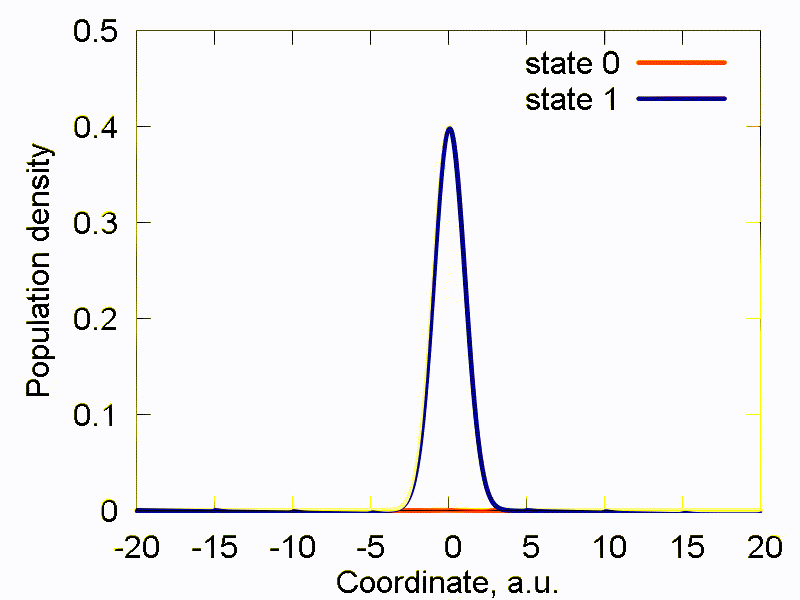 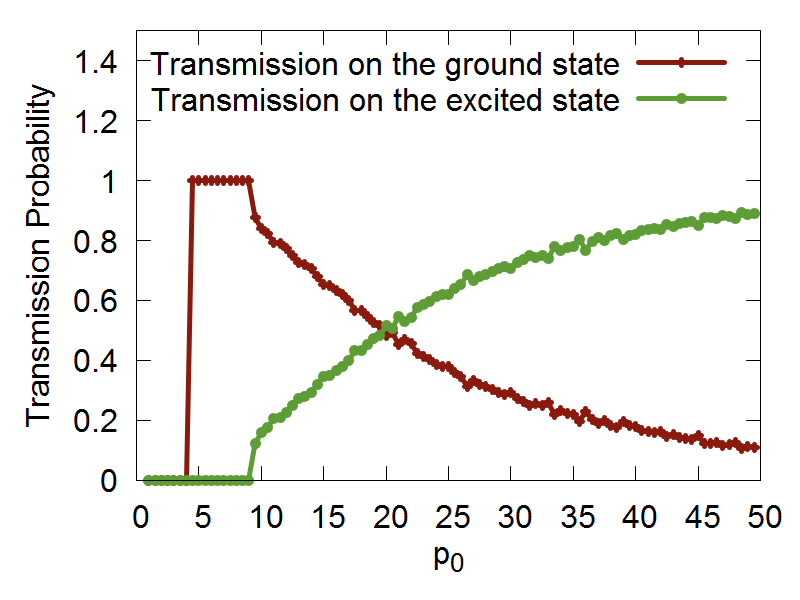 Entangled trajectories methods
Build-in electronic structure & TSH
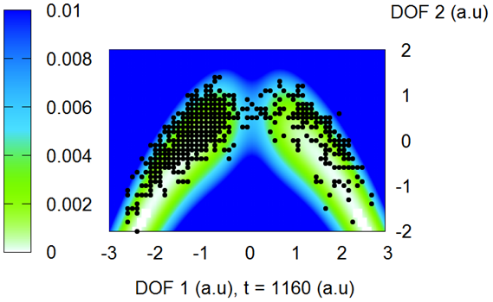 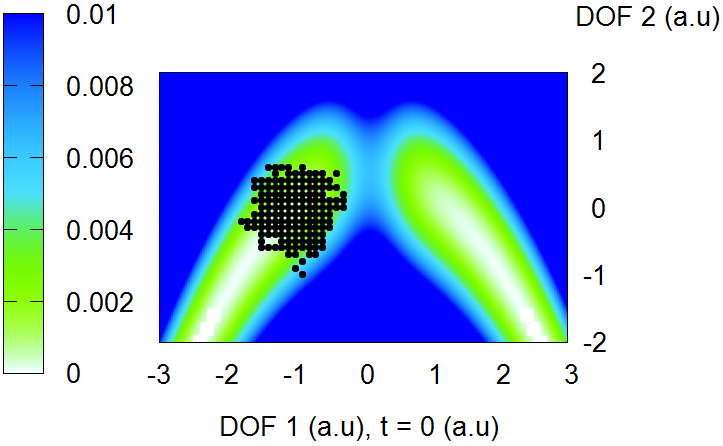 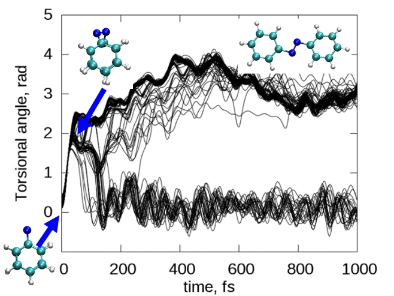 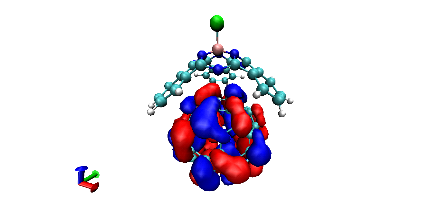 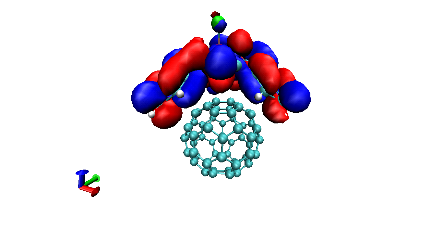 Rigid body rotations 
(e.g. PES scans)
Classical MD, 
build in force fields
Lattice Monte Carlo
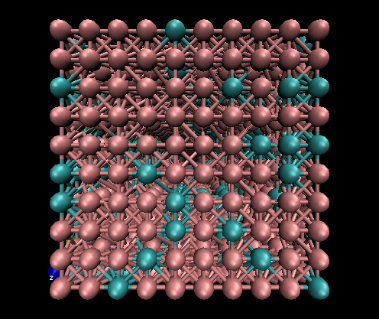 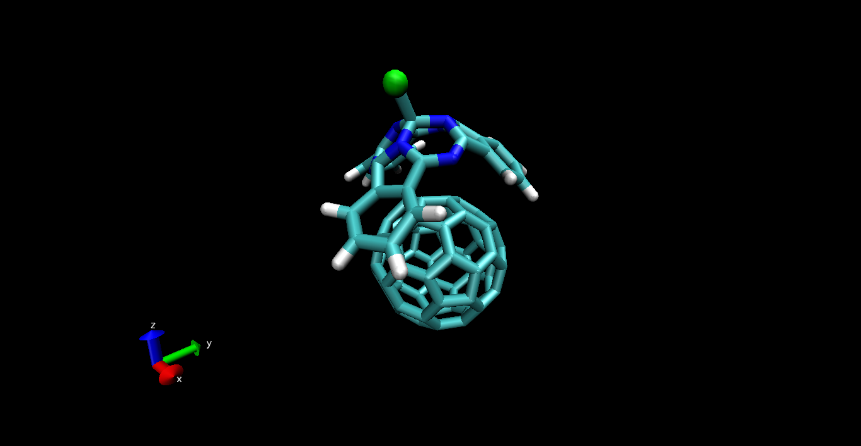 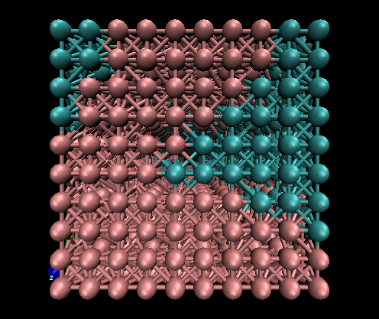 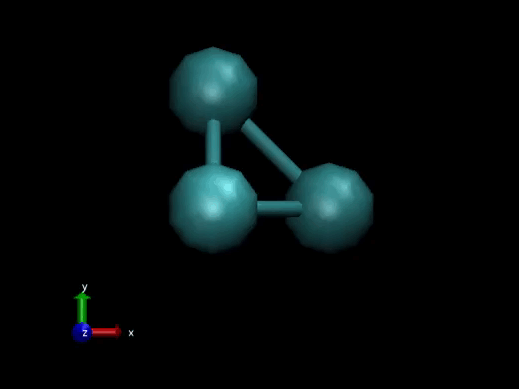 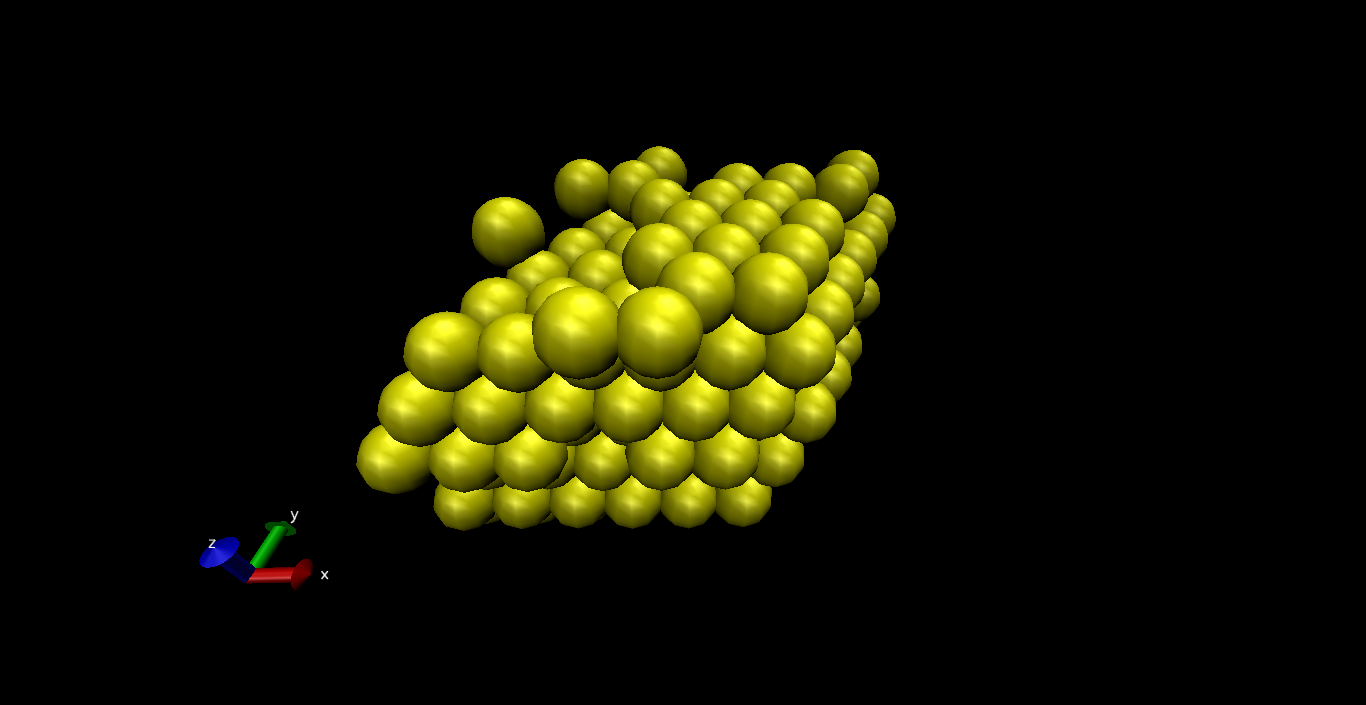 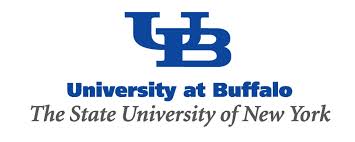 A deeper look into Libra
Nuclear dynamics: Verlet (atomistic), a family of RB-MD integrators
Coupled nuclear trajectories: ETHD/LQF
To be added: Bohmian/Liouville-based formulations (Garshchuk, Martens)
To be added: RPMD-based approaches, including NA-MD (Huo, Ananth)
Electronic dynamics: MMTS variables, Trotter-based scheme with rotations, unitary
To be added: MInt (according to Church & Ananth)
Bath: Nose, Nose-Hoover Chain
Ehrenfest dynamics: both diabatic & adiabatic representations
Surface hopping: FSSH, MSSH, GFSH
To be added: collective surface hopping approaches (e.g. Martens, Bastida, etc.)
Decoherence corrections:  DISH, SDM, ID-A
Phase corrections & state reordering
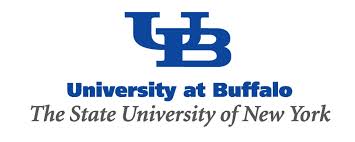 Polymorphism
The goal is to suite the needs of the users of various levels
Find a balance between simplicity and flexibility
For C++
double gaussian_overlap( AO* AOa, AO* AOb,int is_normalize, int is_derivs,  VECTOR& dIdA, VECTOR& dIdB, vector<double*>& auxd,int n_aux);
double gaussian_overlap( AO* AOa, AO* AOb,int is_normalize, int is_derivs, VECTOR& dIdA, VECTOR& dIdB );
double gaussian_overlap(AO* AOa, AO* AOb,int is_normalize);
double gaussian_overlap(AO* AOa, AO* AOb);
For Python
double gaussian_overlap( AO& AOa, AO& AOb,int is_normalize, int is_derivs,  VECTOR& dIdA, VECTOR& dIdB, vector<double*>& auxd,int n_aux);

double gaussian_overlap( AO& AOa, AO& AOb,int is_normalize, int is_derivs, VECTOR& dIdA, VECTOR& dIdB );

boost::python::list gaussian_overlap( AO& AOa, AO& AOb,int is_normalize, int is_derivs);double gaussian_overlap(AO& AOa, AO& AOb,int is_normalize);
double gaussian_overlap(AO& AOa, AO& AOb);
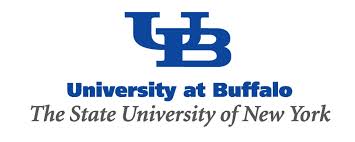 C++/Python Interoperability
C++ layer
Python layer
Expose to Python
 using 
Boost.Python
User-Customized & Library
Python functions
libra_py
Call by C++
Prototype and
 Test (Discover)
Translate code
Use in C++ codes
Use in Python codes
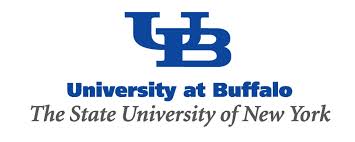 External dependencies & Plans
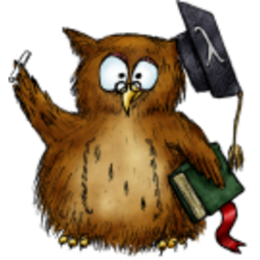 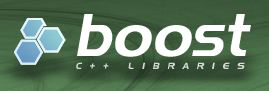 Eigen 3
Linear algebra (eigensolvers, etc)
Python (interface to Python)
Property tree (XML handling)
Regex 
Special functions
An internal library of 
     molecular integrals
Further Options:  PySCF, libint, PyQuante
Tighter interfacing with electronic other structure packages
Complex codes – interface within Libra
Simple codes – include within Libra
Any easy to integrate packages?

What would be useful to you?
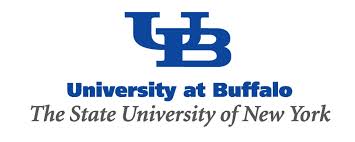 Shared C++/Python Data Access
C++
Python
class CMATRIX
ham_dia = CMATRIX(2,2)
ham_adi = CMATRIX(2,2)
class nHamiltonian{
   CMATRIX* ham_dia;
   CMATRIX* ham_adi;
}
ham = nHamiltonian(2,2,1)
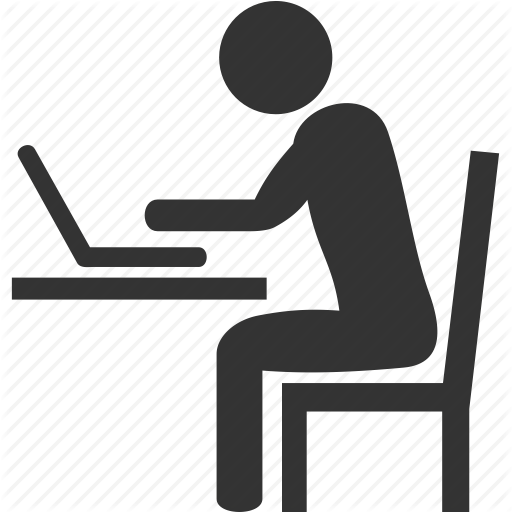 ham.set_ham_dia_by_ref(ham_dia)
ham_dia
Implementation
of all the 
transformations
ham
ham.compute_adiabatic()
ham_adi
ham.set_ham_adi_by_ref(ham_adi)
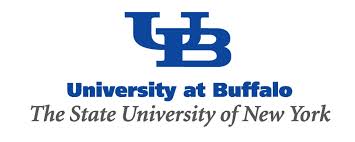 Closer marriage of C++ & Python: Part I
def test():
    q  = MATRIX(ndof, 1)
    output = metropolis_gau( piab, q, params, ...)
   
                   User defines how to 
                     run  the MC sampling
vector<MATRIX> metropolis_gau
(Random& rnd, 
bp::object target_distribution, 
MATRIX& dof, 
bp::object distribution_params, 
int sample_size, int start_sampling, 
double gau_var){

Implementation of the Metropolis algorithm

double p_old = 
bp::extract<double>( target_distribution(s_old, distribution_params) );
…
}
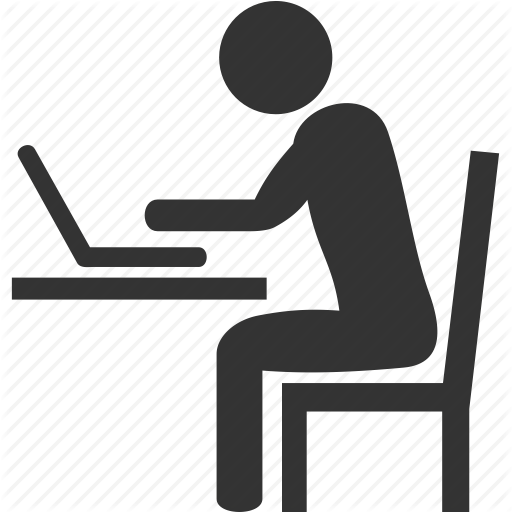 Sampling
def piab(q, params):
 
User defines what probability distribution function is to be sampled
        return p # float
C++
Python
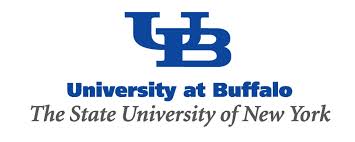 Example
q = MATRIX(1,1);  q.set(0, 0.5)    
params = {"k":1.0, "m":2000.0, "states":[0], "coeffs":[1.0]}    
Nsamp = 1000000; Nstart = 50000
sampling = metropolis_gau(rnd, HO_sup, q, params, Nsamp,Nstart, 0.05) 
bin(sampling, -1.5, 2.0, 0.01, 0, 0, "_distrib-1.txt")
User defines how to 
run  the MC sampling
def HO_sup(q, params):
    
    k = params["k"];    m = params["m"];   
    states = params["states"];    coeffs = params["coeffs"]

    x = q.get(0)
    sz = len(states)
    p = 0.0
    for n in xrange(sz):
        p = p + coeffs[n] * ket_n(x, states[n], k, m)
    p = p * p 
    return p
User defines what 
probability distribution
 function is to be sampled
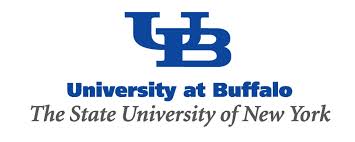 Metropolis Sampling
Particle in a box
Harmonic oscillator
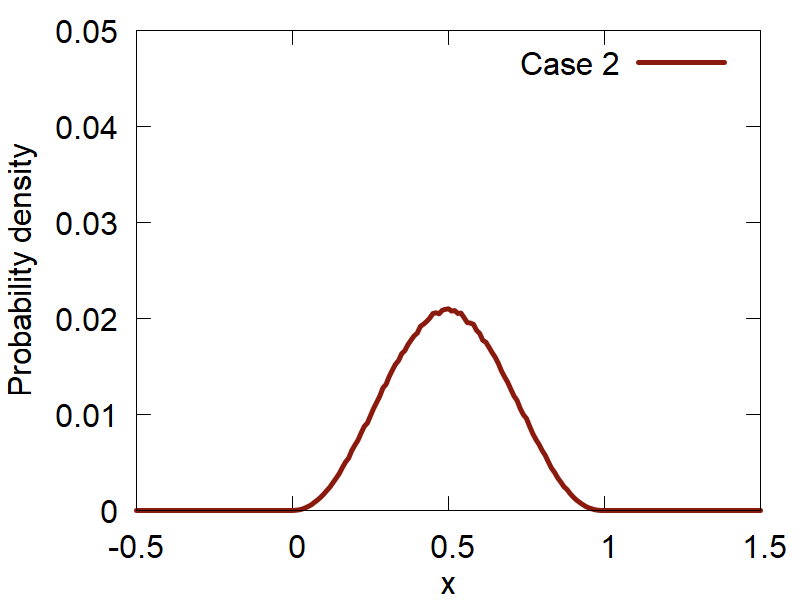 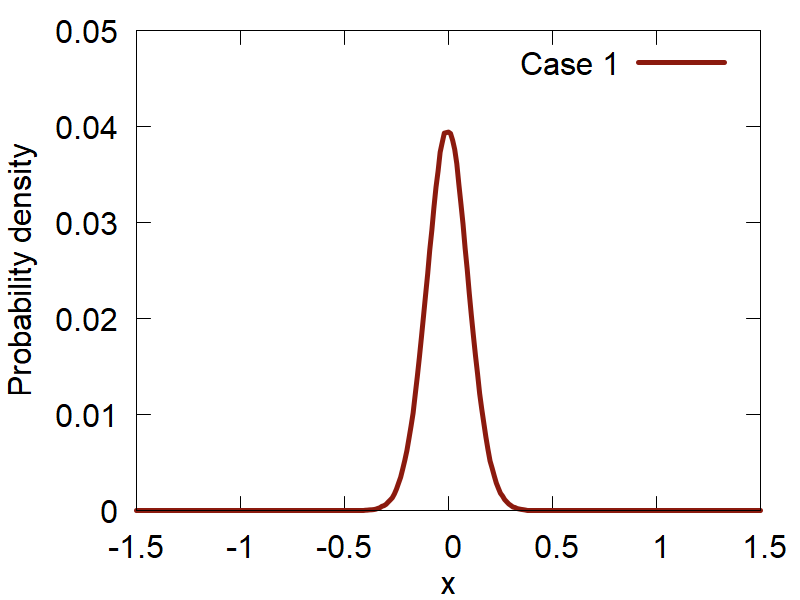 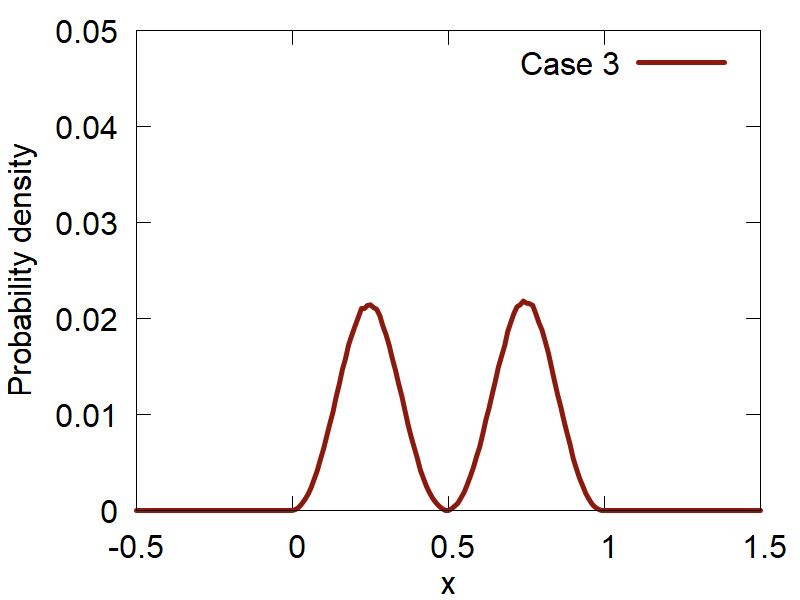 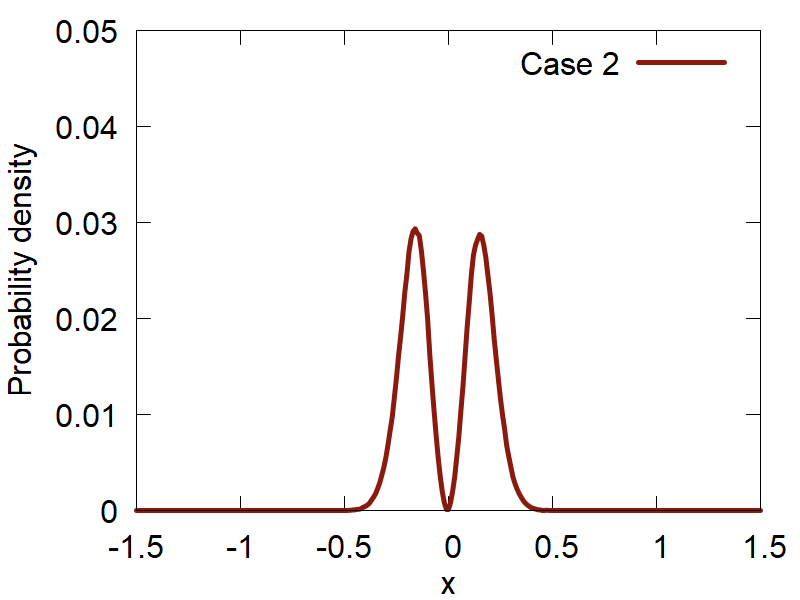 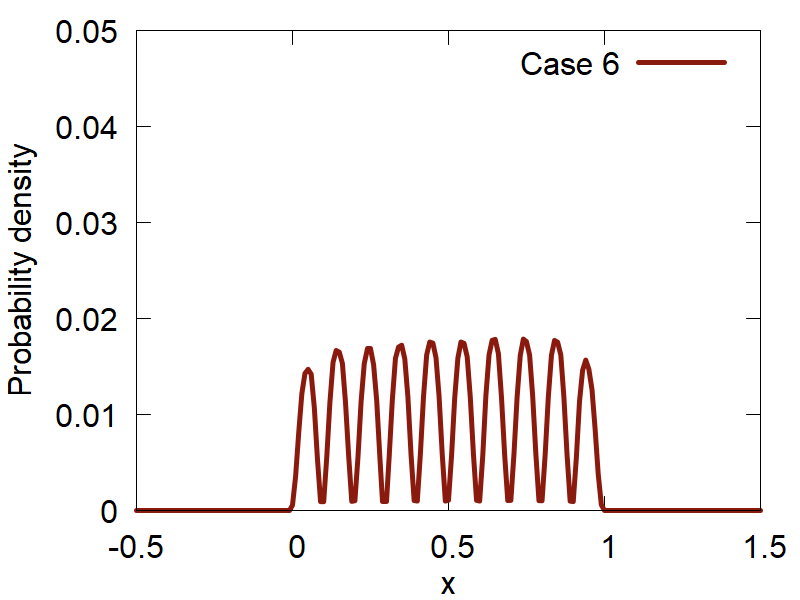 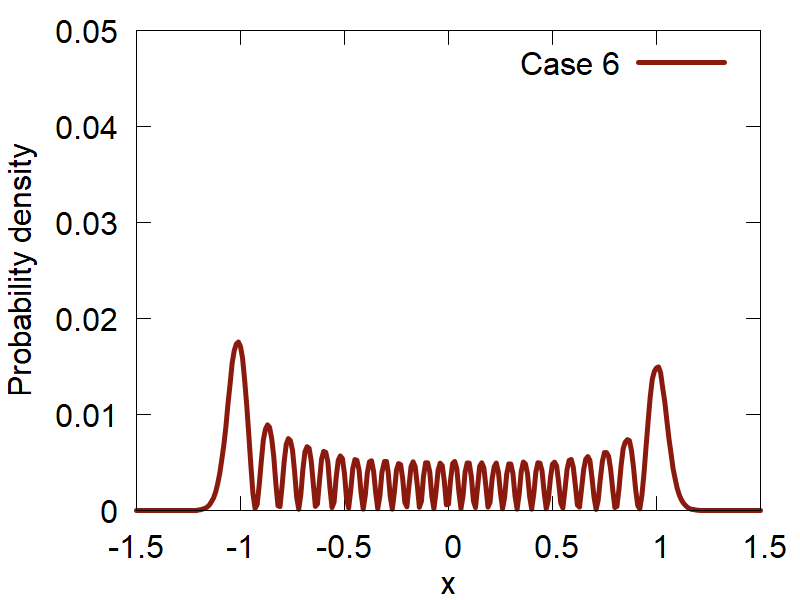 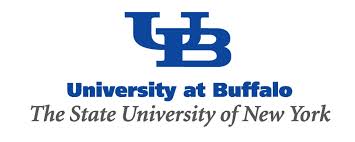 Metropolis Sampling: Superposition
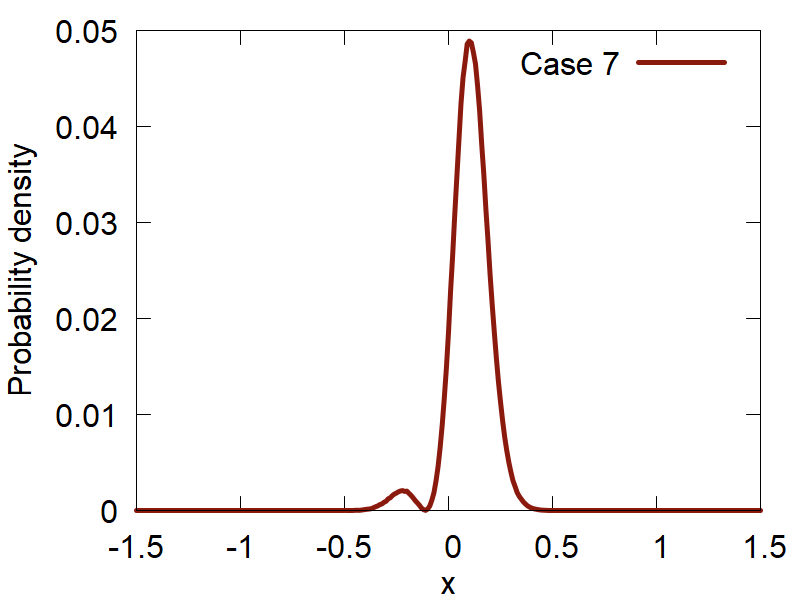 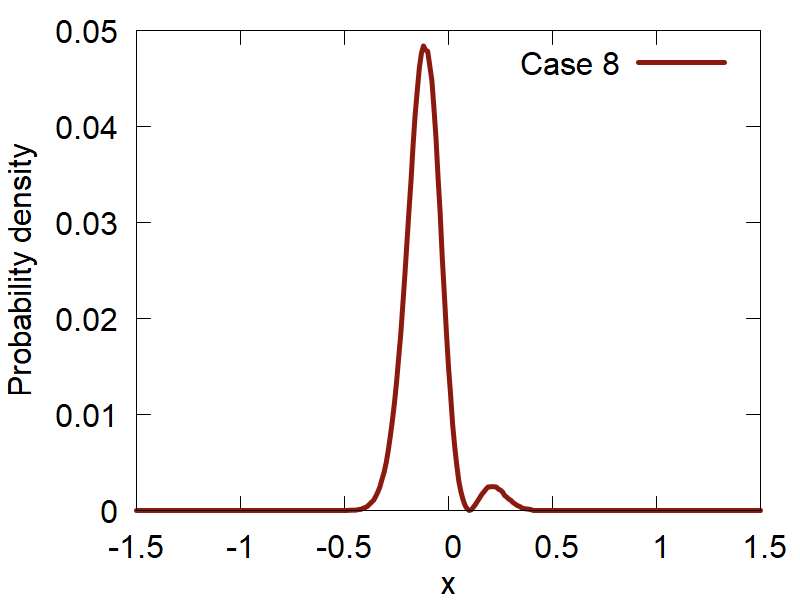 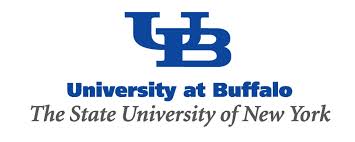 Closer marriage of C++ & Python: Part II
def py_funct(bp::object q, 
bp::object params)
nHamiltonian
Compute the diabatic 
properties and 
place the results directly 
to the allocated matrices
Ham_dia
Ham_adi
d1Ham_dia
d1Ham_adi
…
…
Verlet(bp::object q, bp::object p, bp::object f, 
bp::object py_funct, ham, bp::object py_funct params)
ham.compute_diabatic(bp::object py_funct, bp::object q, bp::object params)
ham.compute_adiabatic(int lvl)
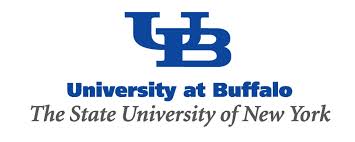 Example
for i in xrange(500):

        propagate_el(Cdia, Cadi, Hvib, Sdia, 0.5*dt, rep)
    
        p = p + 0.5*f*dt
        q = q + dt*p/m
    
        compute_model(model, Hdia, Sdia, d1ham_dia, dc1_dia, q, params)        
        ham.compute_adiabatic(1);         
        f = compute_frc(ham, Cdia, Cadi, rep)
            
        p = p + 0.5*f*dt

        Hvib = compute_Hvib(Hdia, Hadi, dc1_dia, dc1_adi, p, m, rep)
        propagate_el(Cdia, Cadi, Hvib, Sdia, 0.5*dt, rep)

 Etot = compute_etot(ham, p, Cdia, Cadi, m, rep)
User defines how to 
run  the dynamical simulation
User defines what 
function to use to compute entries in the 
Hamiltonian object (diabatic/adiabatic Ham, overlap matrix, derivatives, etc.) - NEXT
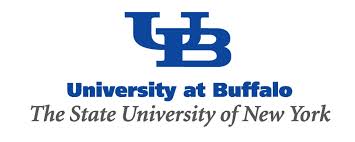 Example: Model Calculations
def model2(q, params):

    obj = tmp()
    obj.ham_dia = CMATRIX(2,2);   obj.ovlp_dia = CMATRIX(2,2);    
    obj.d1ham_dia = CMATRIXList();  obj.d1ham_dia.append( CMATRIX(2,2))
    obj.dc1_dia = CMATRIXList();  obj.dc1_dia.append( CMATRIX(2,2)) 

    x = q.get(0)
    x0,k,D,V = params["x0"], params["k"], params["D"], params["V"]

    obj.ovlp_dia.set(0,0, 1.0+0.0j);  obj.ovlp_dia.set(0,1, 0.0+0.0j);
    obj.ovlp_dia.set(1,0, 0.0+0.0j);  obj.ovlp_dia.set(1,1, 1.0+0.0j);

    obj.ham_dia.set(0,0, k*x*x*(1.0+0.0j) );   obj.ham_dia.set(0,1, V*(1.0+0.0j));
    obj.ham_dia.set(1,0, V*(1.0+0.0j));            obj.ham_dia.set(1,1, (k*(x-x0)**2 + D)*(1.0+0.0j));    

    for i in [0]:
        obj.d1ham_dia[i].set(0,0, 2.0*k*x*(1.0+0.0j) );   obj.d1ham_dia[i].set(0,1, 0.0+0.0j);              
        obj.d1ham_dia[i].set(1,0, 0.0+0.0j);                        obj.d1ham_dia[i].set(1,1,2.0*k*(x-x0)*(1.0+0.0j));      

        obj.dc1_dia[i].set(0,0, 0.0+0.0j);   obj.dc1_dia[i].set(0,1,-0.1+0.0j); 
        obj.dc1_dia[i].set(1,0, 0.1+0.0j);   obj.dc1_dia[i].set(1,1, 0.0+0.0j);

    return obj
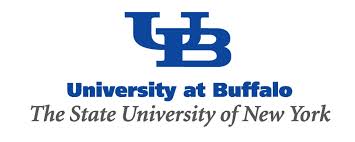 Example: Atomistic Calculations
def model_atomistic(q, params, indx):

    natoms = params["natoms"];  ndof = q.num_of_rows;  ndia = params[ "ndia" ]
    params[ "output_filename" ] = "detailed.out“

    obj = tmp()
    obj.ham_dia = CMATRIX(1,1);  
    obj.ovlp_dia = CMATRIX(1,1);              obj.ovlp_dia.set(0,0, 1.0+0.0j)
    obj.d1ham_dia = CMATRIXList(); 
    for i in xrange(ndof):
        obj.d1ham_dia.append( CMATRIX(1,1) )

    os.system("mkdir wd/job_"+str(indx))
    os.system("cp dftb_in.hsd wd/job_"+str(indx)) #+"/dftb_in.hsd")
    os.chdir("wd/job_"+str(indx))

    create_input.update_coordinates(q, params)
    os.system("srun %s < dftb_in.hsd > out" % (exe_name) )  # DFTB calculations are run here!
    dftb_forces = parse_output.get_forces(params)
    os.chdir("../../")
    
    for i in xrange(ndof):
        obj.d1ham_dia[i].set(0,0, dftb_forces[i]*(-1.0+0.0j) )
        obj.dc1_dia[i].set(0, 0, 0.0+0.0j)

return obj
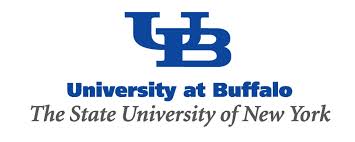 Ehrenfest Dynamics
Model 1
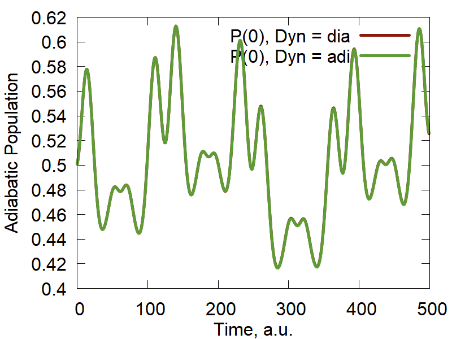 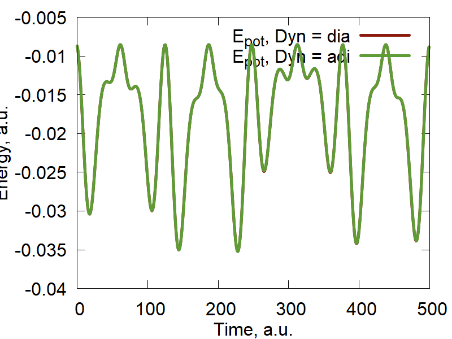 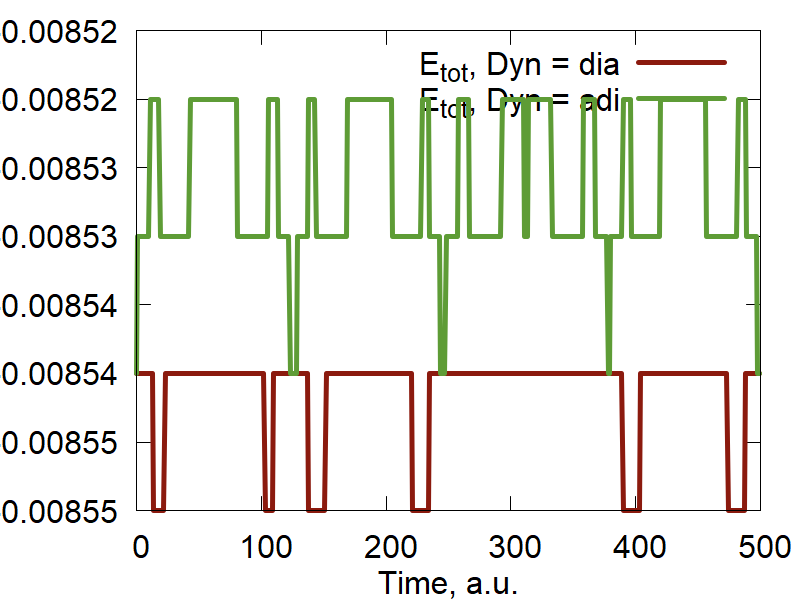 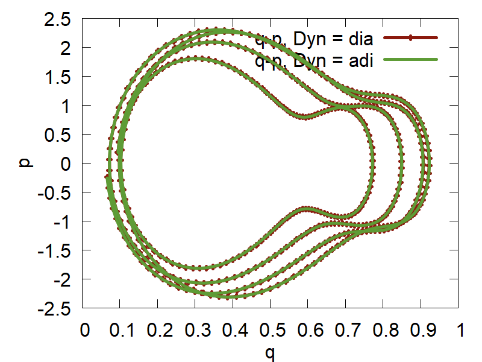 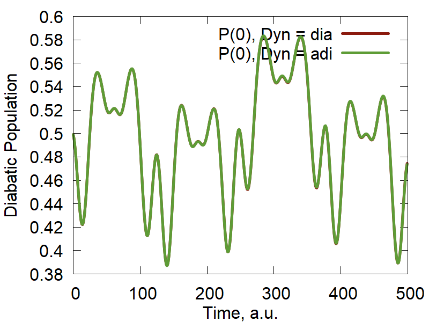 Model 2
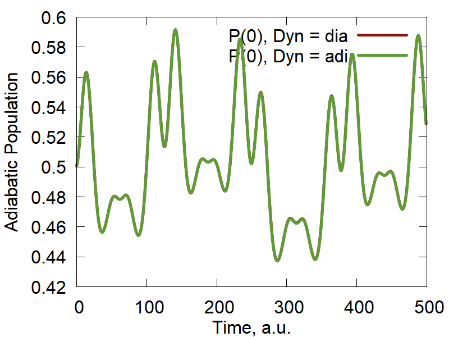 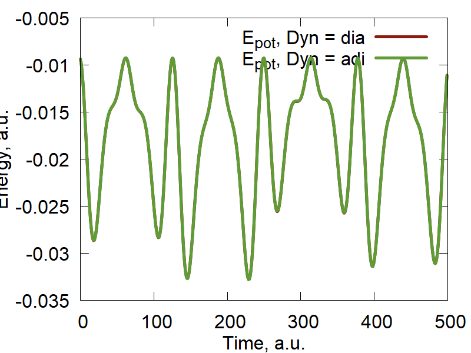 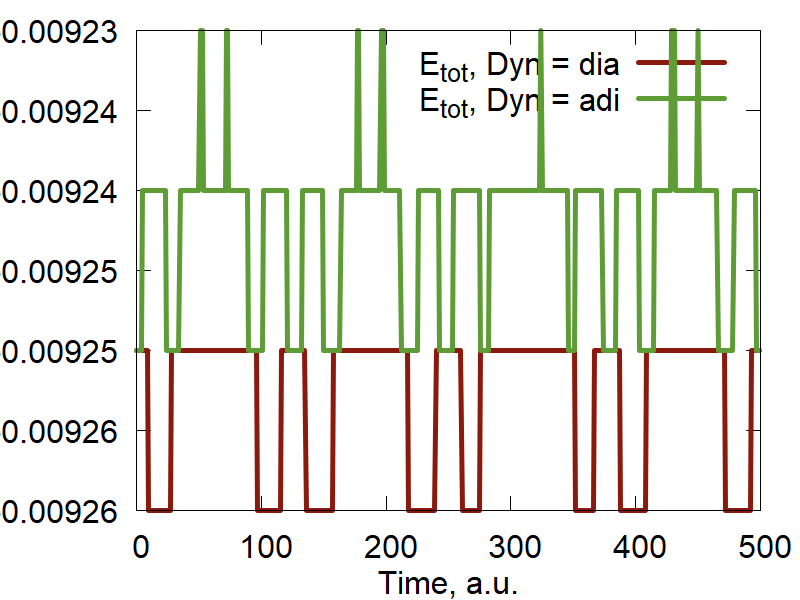 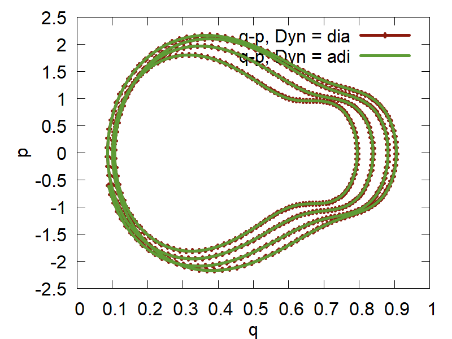 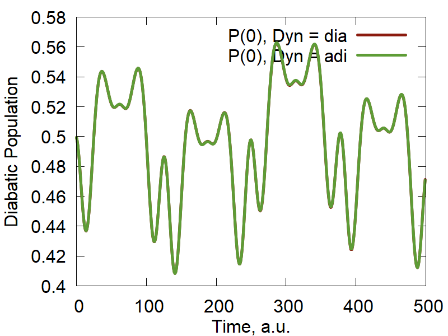 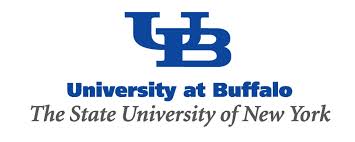 Ehrenfest Dynamics
Model 3
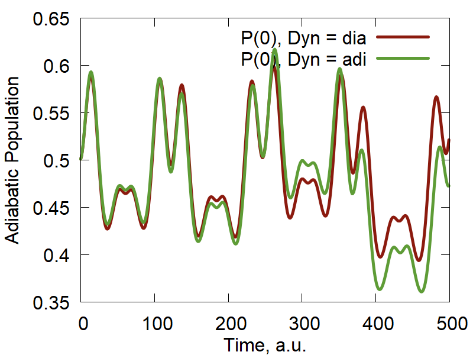 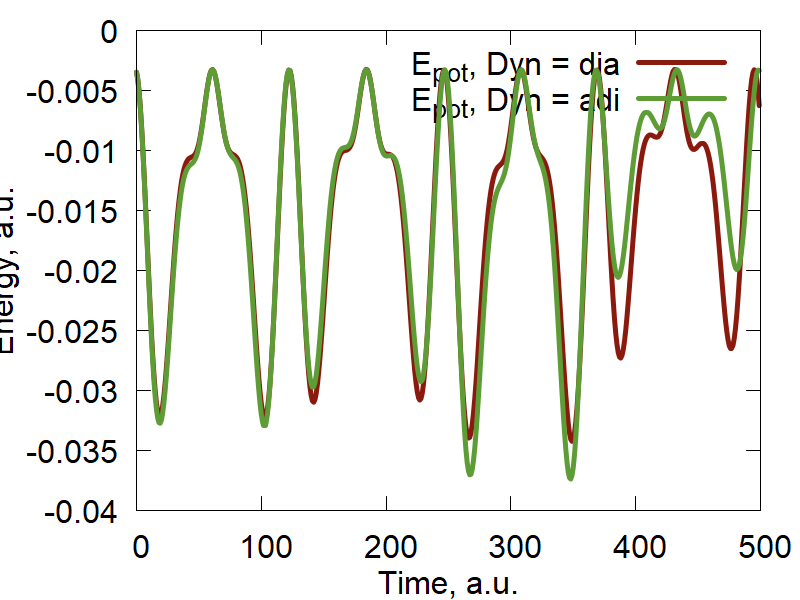 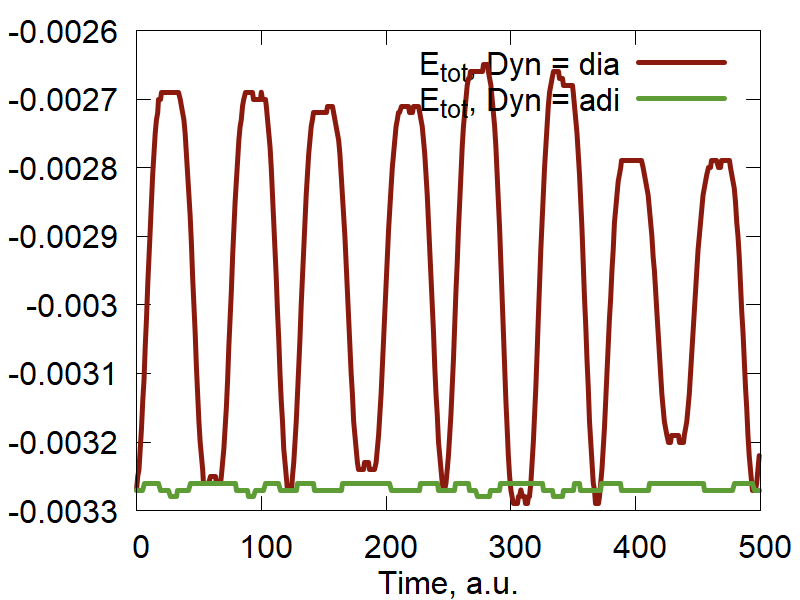 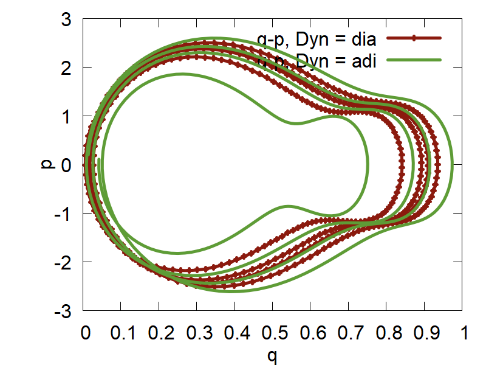 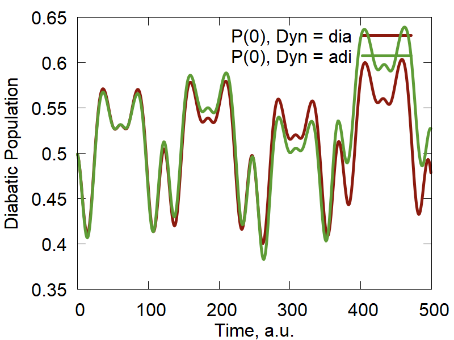 Model 4
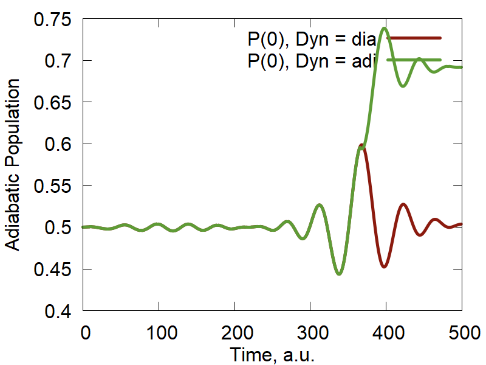 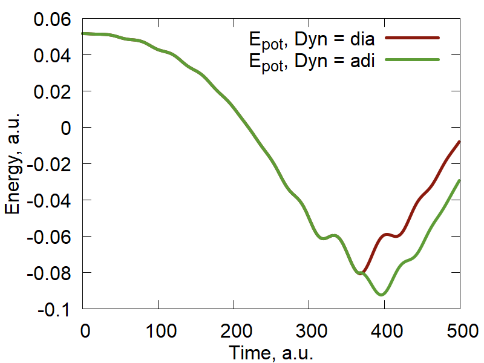 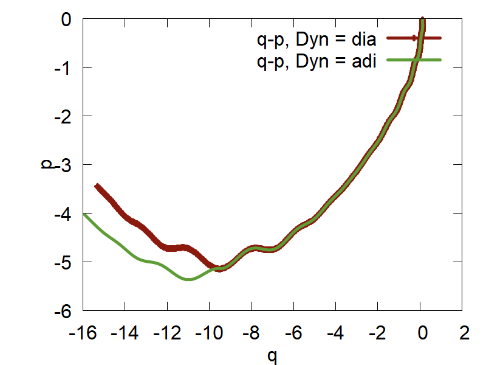 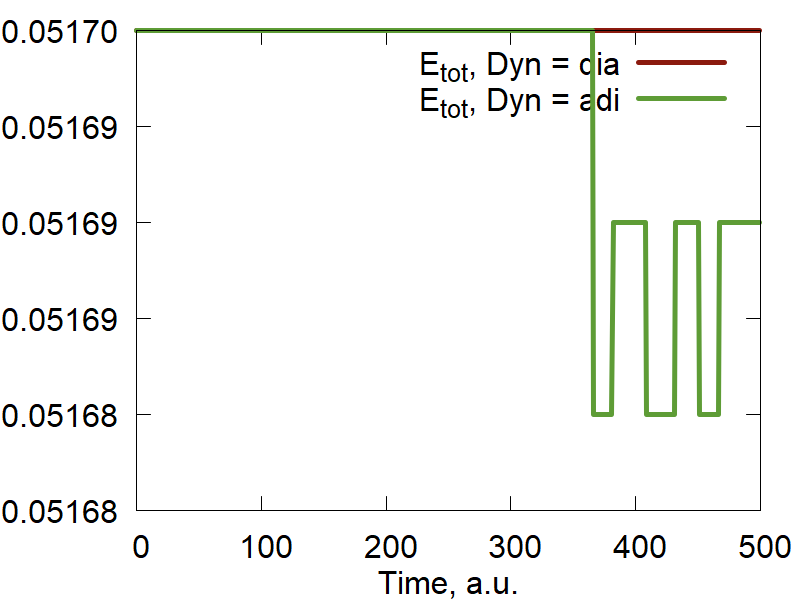 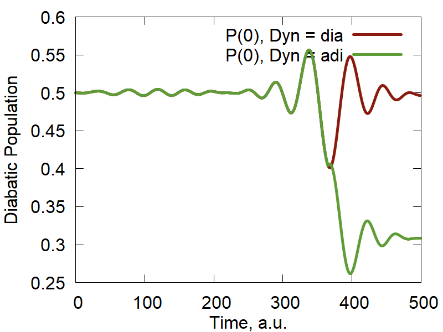 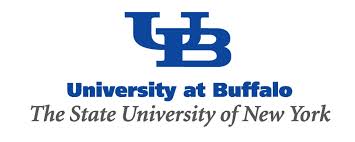 Nuclear Dynamics
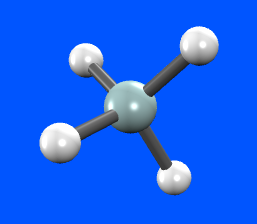 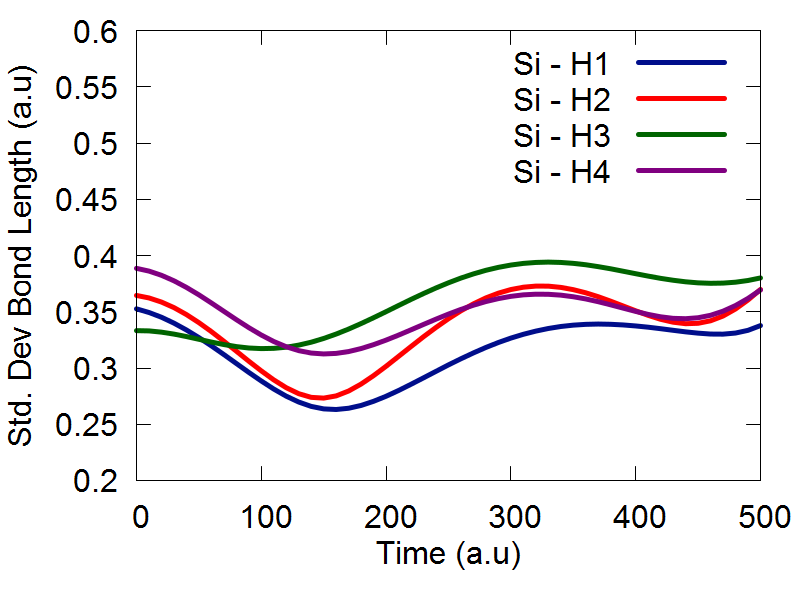 Classical
Interface 
with
DFTB+
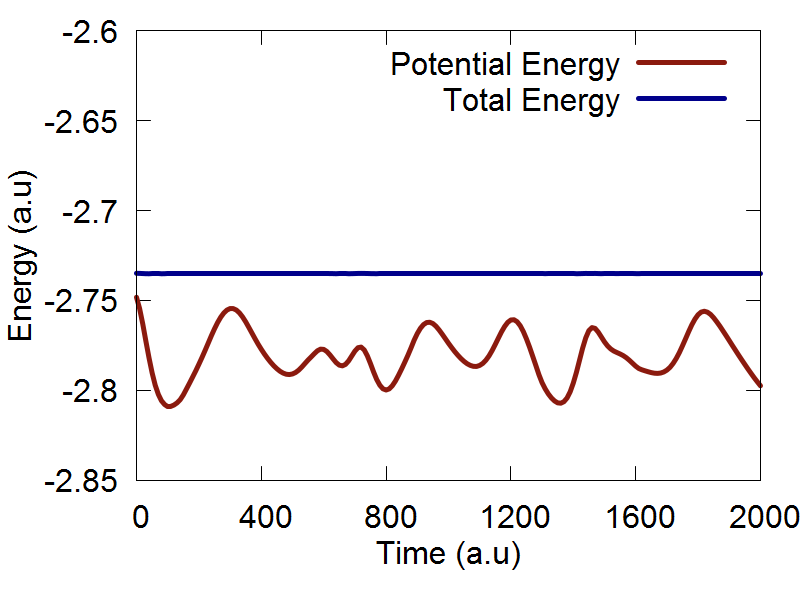 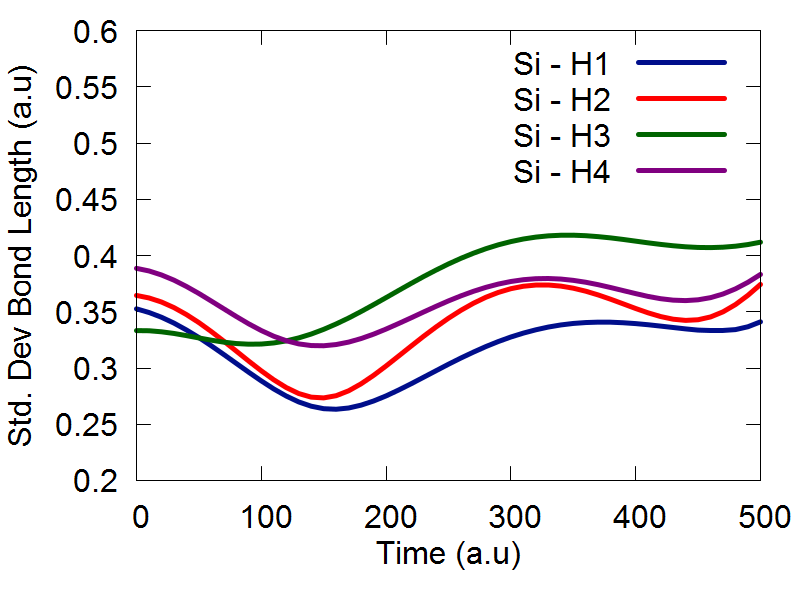 ETHD
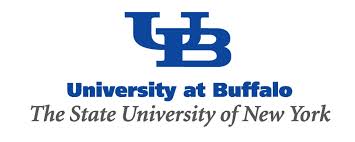 States reordering
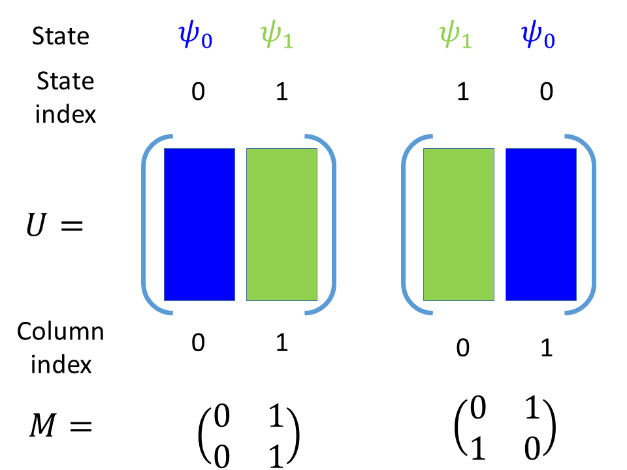 Passing over all the columns
Keeping track of the states’
Identities over all timesteps
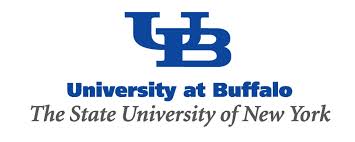 States phase correction
Indeed:
Phase-correct other properties:
Reordering = 0  
Phase = 0
Reordering = 1  
Phase = 0
Reordering = 1  
Phase = 1
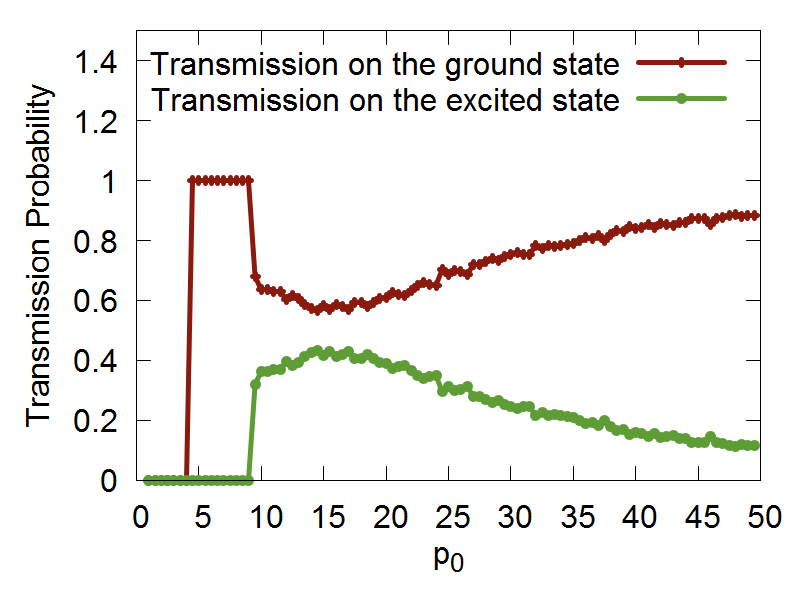 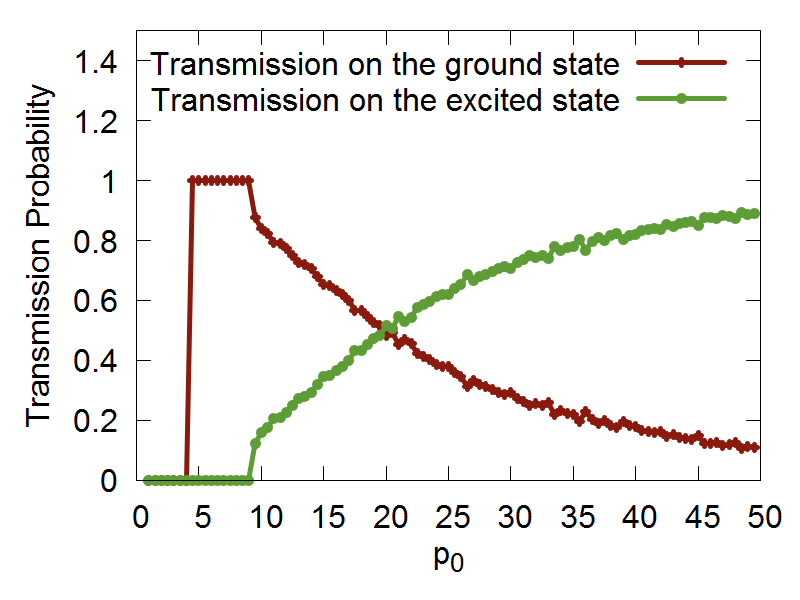 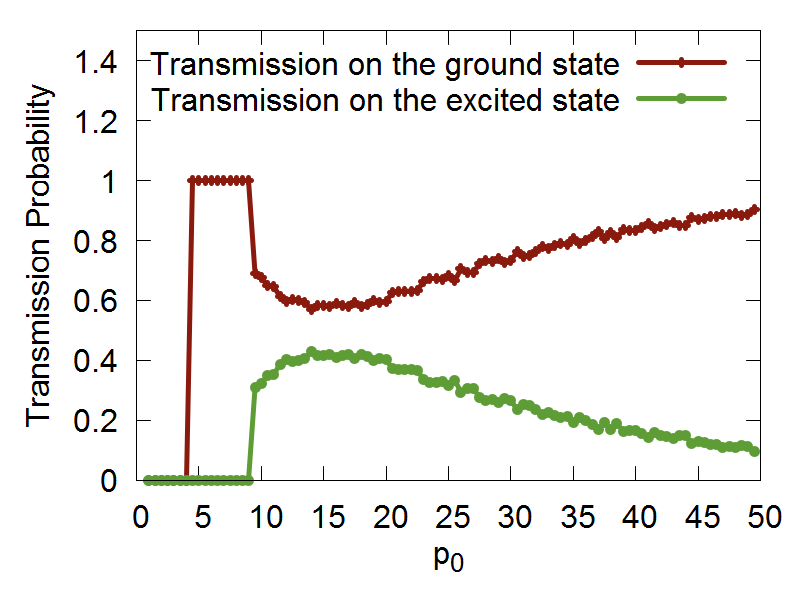 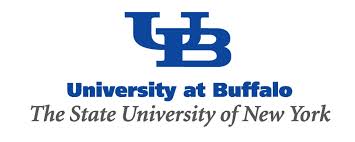 States reordering/phase correction
Implemented in the MNDO package
Not an open source? Phase corrections?
Modularity?
Fabiano, Keal, Thiel Chem. Phys. 2008, 349, 334.
Mincost: 
Fernandez-Alberti, Roitberg, Nelson, Tretiak
J. Chem. Phys. 2012, 137, 014512.
Implemented in NA-ESMD
A modular code? Possible C++ interoperability? 
Python wrapping? Tutorials?
Ryabinkin, Nagesh, Izmaylov
J. Phys. Chem. Lett., 2015, 6, 4200
Implemented in Newton-X
Further suggestions? Opinions? Ideas?
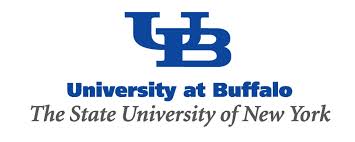 Entangled Trajectories Dynamics
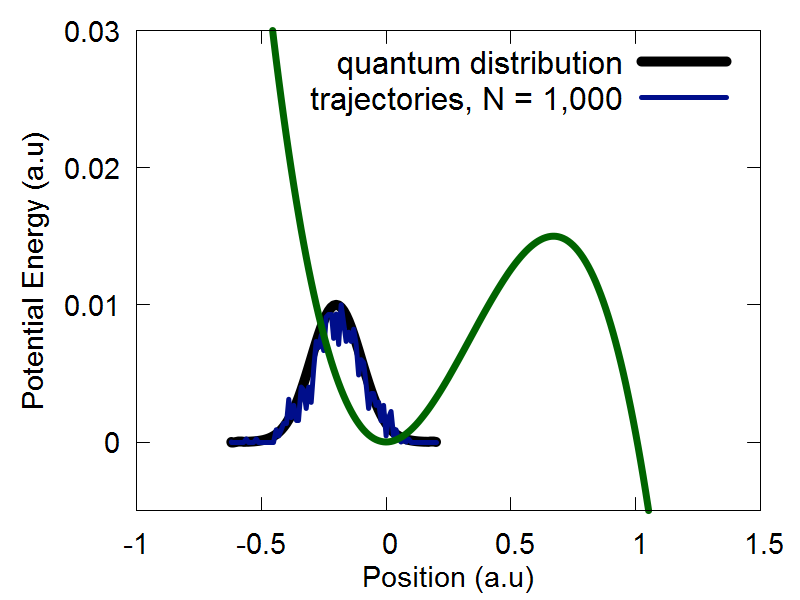 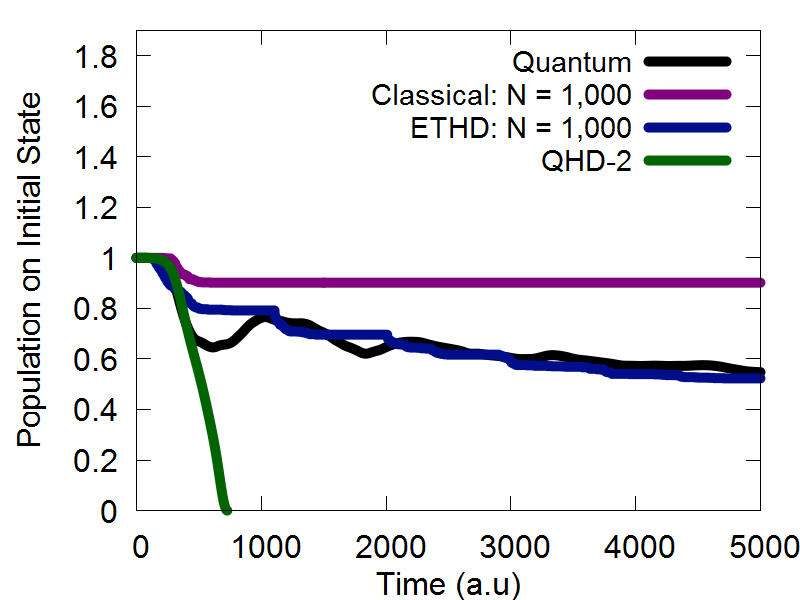 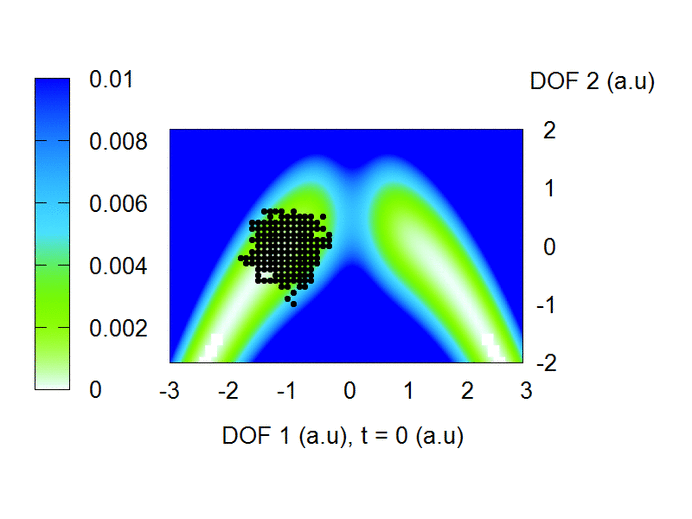 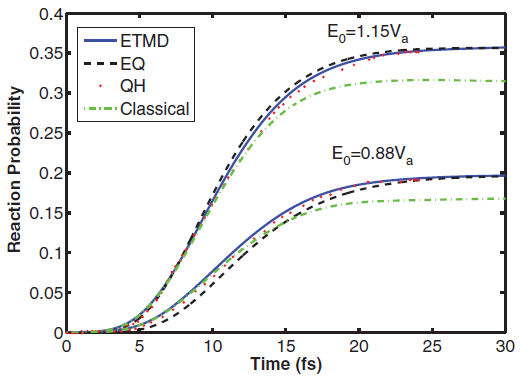 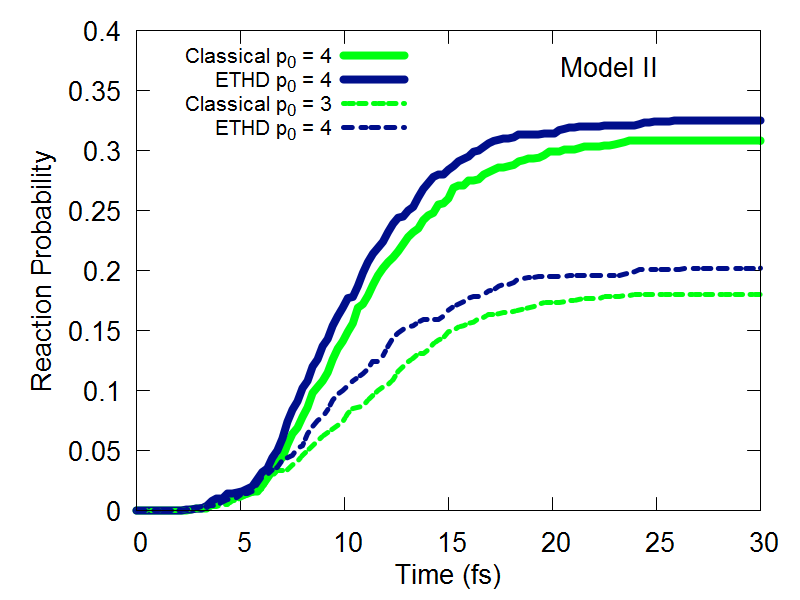 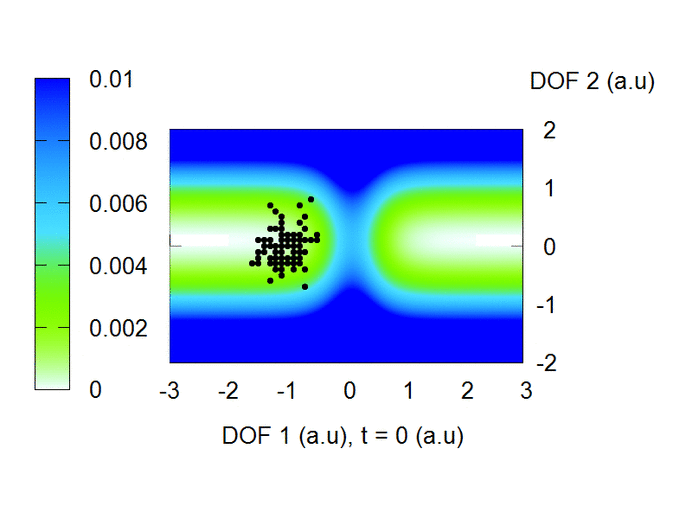 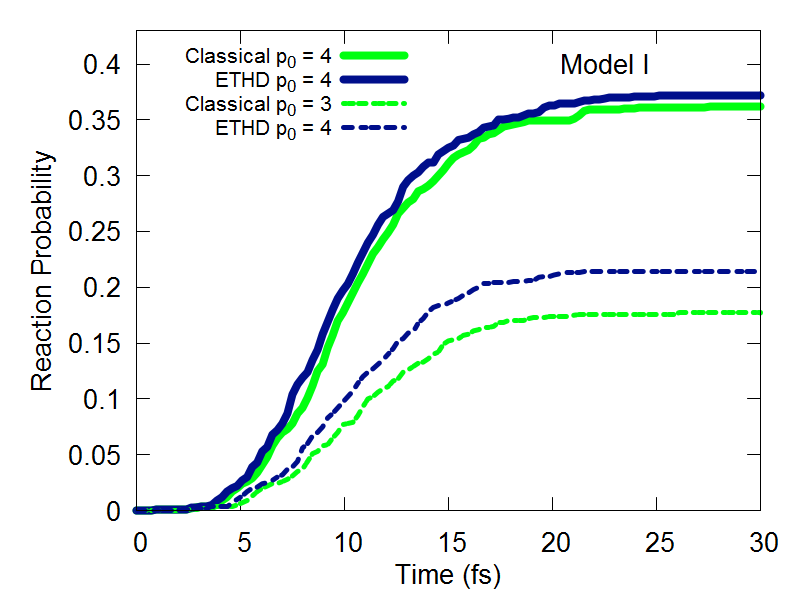 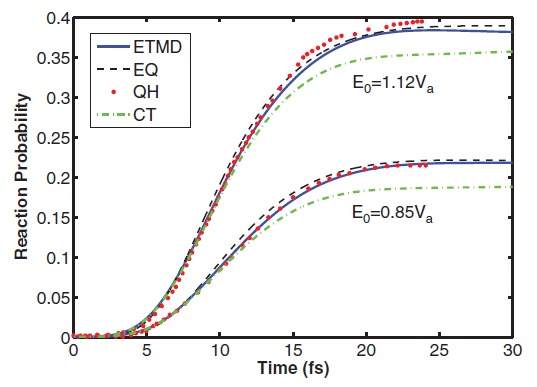 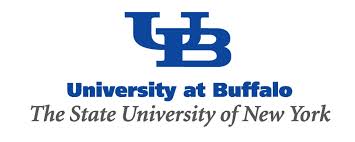 Velocity Verlet algorithm
+
+
Forces update
+
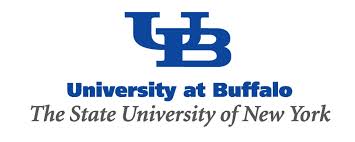 vVerlet for multiple trajectories
+
+
Independent 
Trajectories
+
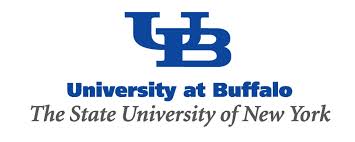 vVerlet for multiple trajectories
+
+
Coupled 
Trajectories
+
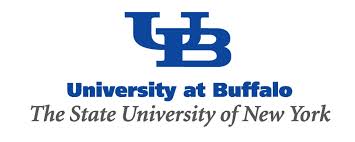 Handling multiple trajectories
Options to generalize this to multiple trajectories
Form a supermatrix
Extend the dimensionality
Compact in terms of memory
Re-use the existing
      functionality of 
      the nHamiltonian 

Keep UI simple
Hierarchy of Hamiltonians
Generalize the nHam
class to handle the objects
of different shape
A lot of re-coding
Preserves the algorithm
Extends the memory requirements
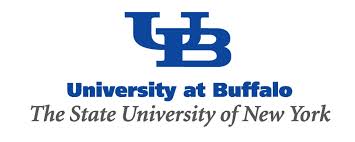 Hierarchy of Hamiltonians
class nHamiltonian{

   vector<nHamiltonian*> children;
}
Hamiltonian for
entanglement effects
Independent trajectories
All-system adiabatic states
Fragment, many-electron
orbitals
1-electron
orbitals
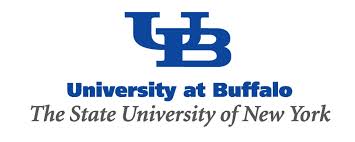 Acknowledgements
People:
Mr. Brendan Smith

Mr. Kosuke Sato
Dr. Ekadashi Pradhan
Mr. Wei Li
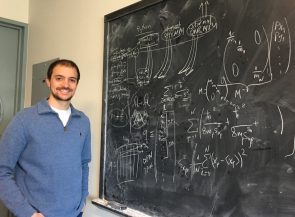 Special thanks to:  Kortni Lindsay, Jeneen Preston, Daniel Crawford
                                        Brendan Smith, Mahsa Jabbar
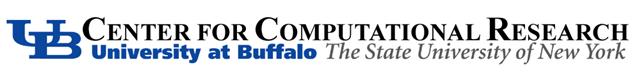 Computing resources:
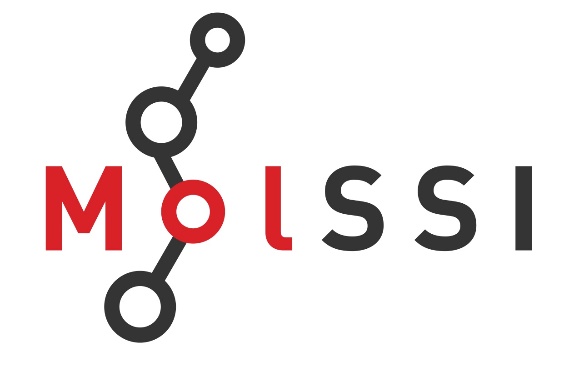 Funds:
UB startup
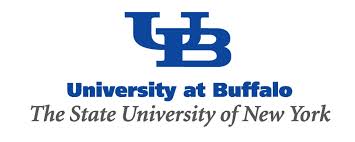